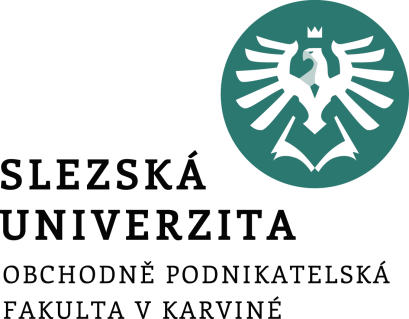 Podnikání na internetuINM/BPBOI
Úvodní informace a požadavky na absolvování
Ing. Radim Dolák, Ph.D.
Obecné informace o předmětu - semináře
Požadavky, struktura seminární práce, podnikatelský plán založení e-shopu 
Struktura e-shopu, výhody/nevýhody e-commerce, statistiky, přehled nástrojů 
Nástroj 1- Shoptet
Nástroj 2 - Eshop-rychle.cz
Nástroj 3 - Opencart
Nástroj 4 - Nástroje založené na systému Joomla
Nástroj 5 - Nástroje založené na systému Wordpress
Prezentace seminárních prací 
Prezentace seminárních prací
Prezentace seminárních prací
Prezentace seminárních prací
Prezentace seminárních prací
Prezentace seminárních prací
[Speaker Notes: csvukrs]
Výukové materiály
Veškeré studijní materiály ze seminářů jsou dostupné v IS SU: https://is.slu.cz/auth/el/opf/leto2021/INMBPBOI/
Výuka seminářů online přes MS Teams (kód pro přihlášení do skupiny:zg5036d)
Sledujte informace v hromadném chatu ve skupině „ Podnikání na internetu - seminář Dolák“ na MS Teams
Bodové hodnocení za aktivitu na seminářích a za prezentaci seminární práce bude průběžně aktualizováno na MS Teams v nabídce Soubory->Výukové materiály v souboru „Seznam a hodnocení BPBOI.xls”
[Speaker Notes: csvukrs]
Hodnocení
V průběhu semestru:
aktivita na seminářích: max 5 bodů 
prezentace seminární práce: max 15 bodů
V průběhu zkouškového období:
ústní zkouška na fakultě/online přes MS Teams: max 40 bodů

Celkem maximálně: 60 bodů
Požadované minimum: 36 bodů
[Speaker Notes: csvukrs]
Hodnocení v rámci seminářů
Aktivita na seminářích viz MS Teams->Soubory-Aktivita na seminářích.xls, kdy v rámci semináře se objeví vždy nové zadání úkolu a pokyny k odevzdání.
Prezentace seminární práce v rámci online semináře přes MS Teams (10 minut) zpracované v PowerPointu/Impressu a také ukázka vytvořené demoverze e-shopu. Téma: „Podnikatelský záměr založení a tvorby e-shopu s využitím konkrétního nástroje pro jeho tvorbu“. 
Volba tématu seminární práce a datum prezentace viz MS Teams->Soubory-Seminární práce.xls (je možné si vybrat z nabízených témat nebo si zvolit vlastní téma).
[Speaker Notes: csvukrs]
Pravidla seminární práce
Podnikatelský záměr založení a tvorby e-shopu s využitím konkrétního nástrojepro jeho tvorbu
Prezentace bude zpracována jednotlivcem 

Prezentace musí obsahovat následující informace:
definice podnikatelského záměru, strategie
cílové skupiny a jejich potřeby
SWOT analýza
cenová kalkulace
výběr konkrétního nástroje pro tvorbu e-shopu
zpracování demoverze e-shopu s vytvořením obsahu (kategorie, položky, články, novinky atd.)
[Speaker Notes: csvukrs]
Kontakty a způsob komunikace
Ing. Radim Dolák, Ph.D.
dolak@opf.slu.cz
A405

Sledujte informace v hromadném chatu ve skupině „ Podnikání na internetu - seminář Dolák“ na MS Teams

Dotazy a konzultace jsou možné zejména v rámci online seminářů a také průběžně formou chatu v prostředí MS Teams nebo formou hlasového hovoru nebo videohovoru přes MS Teams po předchozí domluvě.
[Speaker Notes: csvukrs]